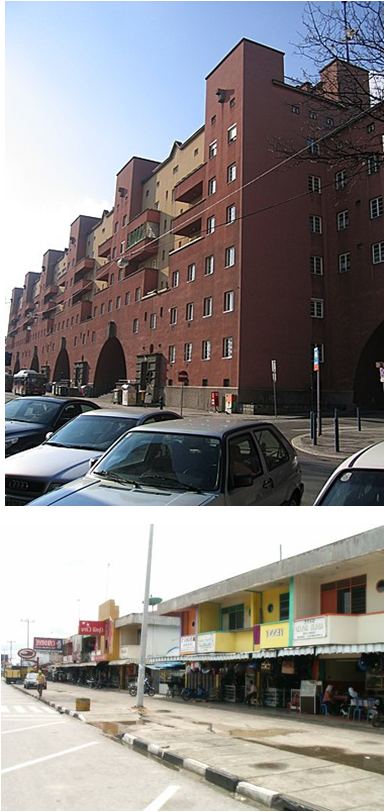 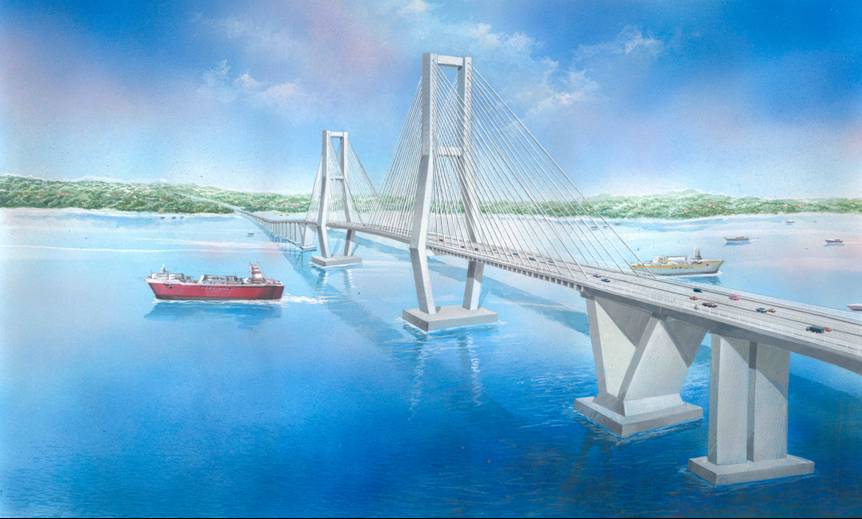 KULIAH -12
PERINTAH COREL DRAW DAN PENERAPANNYA
JURUSAN PERENCANAAN WILAYAH DAN KOTA
FAKULTAS TEKNIK
UNIVERSITAS INDONUSA ESA UNGGUL
PERINTAH SPIRAL TOOL, BASIC SHAPE, FLOW CHART SHAPE, DAN ARROW SHAPE
PERINTAH PARAGRAPH TEX
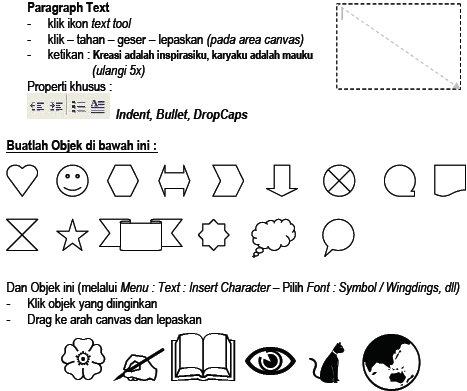 PERINTAH MENATA OBJEK
PERINTAH TEX DAN EFEK
PERINTAH EFEK OUTLINE
PERINTAH EFEK LENS
PERINTAH FIT TEXT PATH
PERINTAH EXTRUDE DAN TRANSPARANCY
LATIHAN MEMBUAT KARTU NAMA
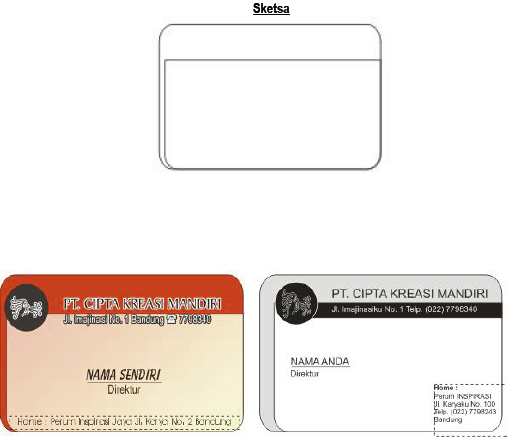 SEKIAN
s u b d i t   b i n f a t d a l      t a r u w i l   ii      d i t j e n   p e n a t a a n   r u a n g     d e p t.   p u